Интерактивная викторина
«Великие рекорды живой природы»
Составил учитель биологии
 ГУО «Средняя школа №1 г.Сенно имени З.И.Азгура»
Александрович Оксана Александровна
10Самое высокое дерево
Секвойя вечнозеленая
Ее высота составляет 115,5 м
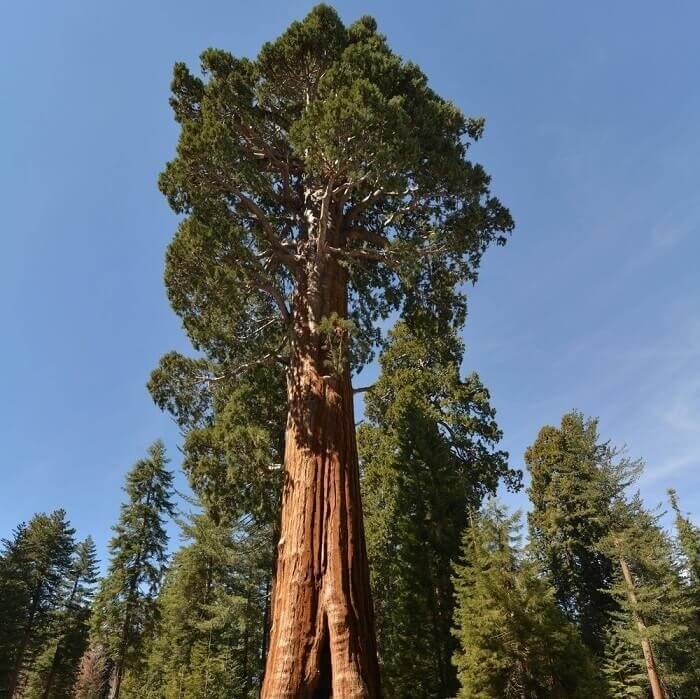 20Самый крупный цветок в мире растений
Раффлезия Арнольди, встречающаяся на островах  Суматра, Ява, Калимантан.  Диаметр цветка от 60 см до 1 м при весе до 11 кг
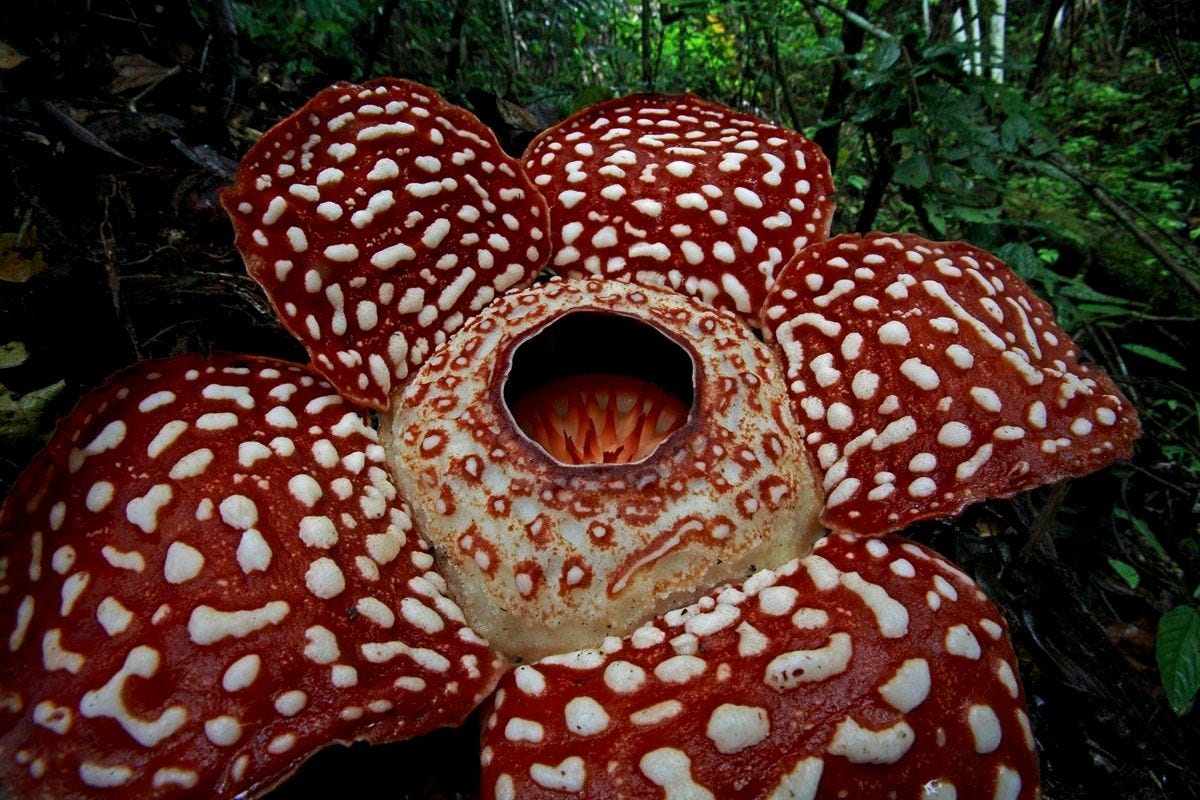 30Самое толстое дерево в мире
Баобаб
Окружность ствола 9-10 м, высота всего 18-25 м.
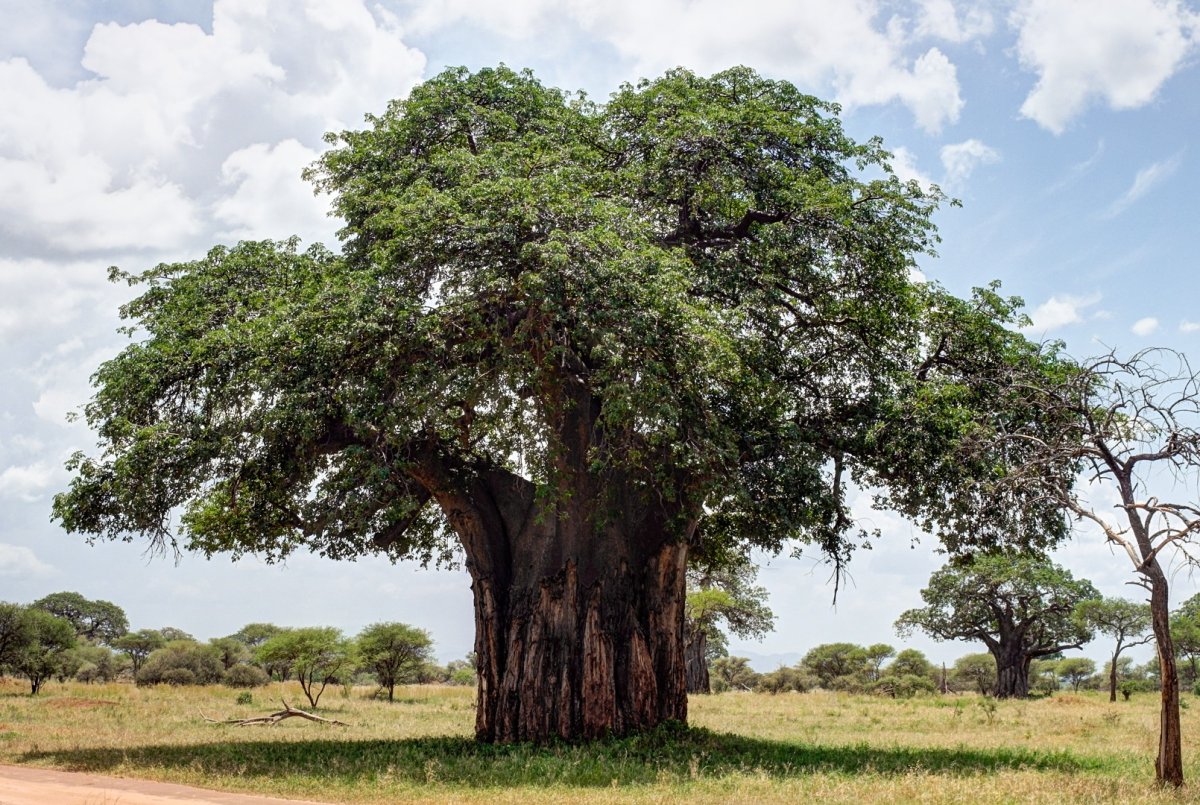 40Рекордсмен по площади занимаемой кроны
Индийский баньян или фикус бенгальский
Окружность кроны превышает 300 м, а число «стволов»- воздушных корней достигает 600.
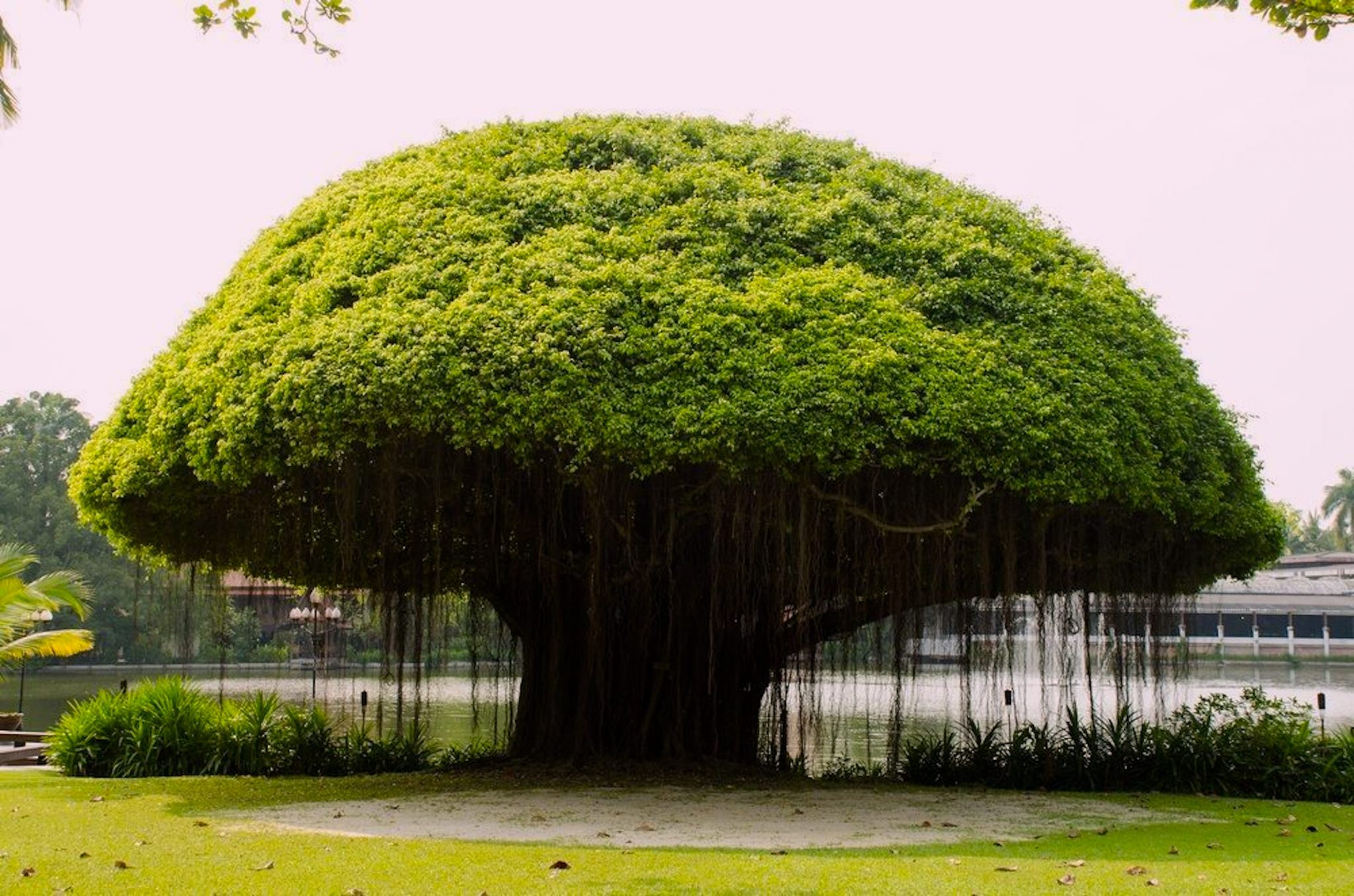 50У какого растения самая тяжелая древесина?
У «змеиного дерева» или пиратинера, растущего в Гвиане. Его плотная древесина в 1,5 раза тяжелее воды. Она тонет в воде, как камень.
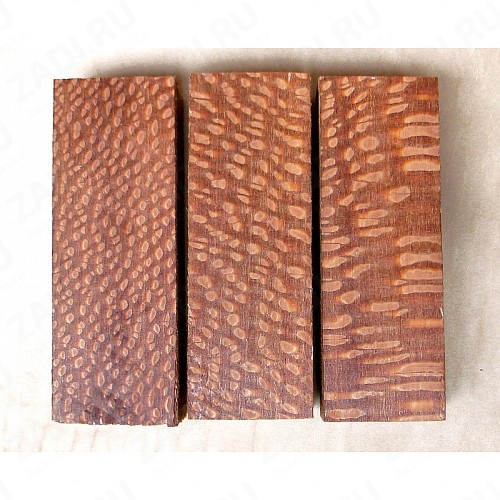 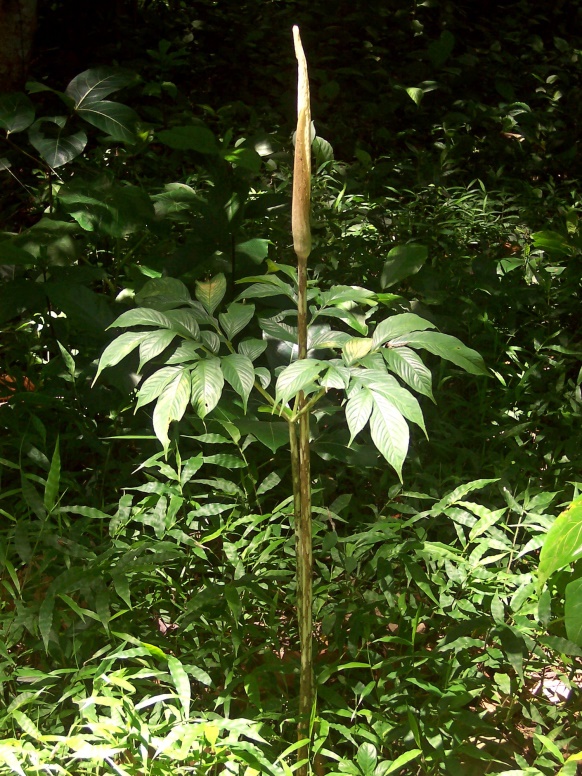 10Самая большая птица
Африканский страус, рост которого достигает 270 см, а вес 175 кг
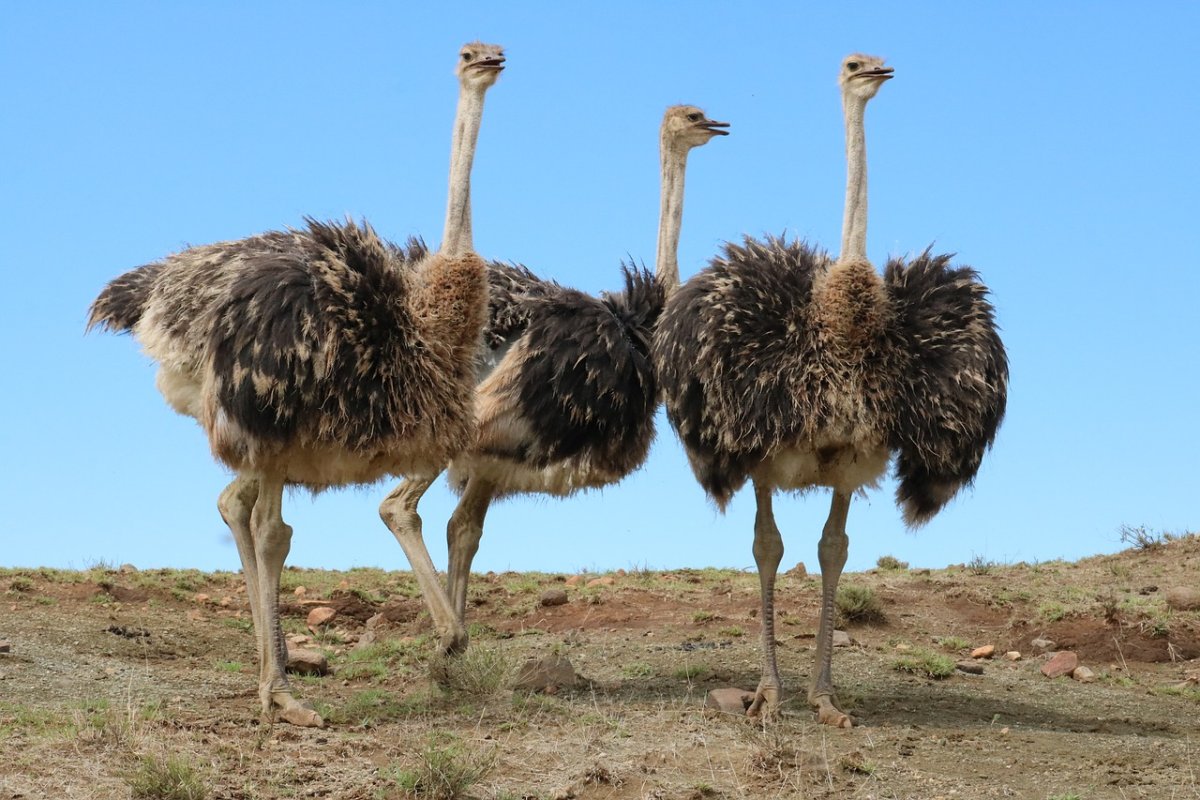 20У этой птицы самые длинные крылья
Альбатросы обладают самыми длинными крыльями. 
Королевский альбатрос имеет размах крыльев до 370 см
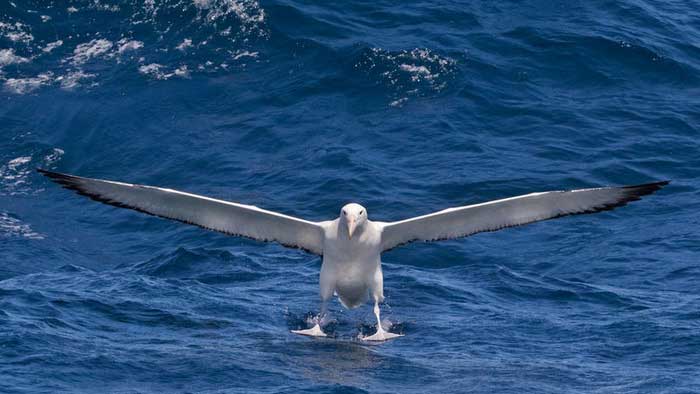 30Самая громкая птица
Индийский павлин является самой громкой птицей. Его крик слышен в радиусе до 2-3 км. Обладатели шикарного хвоста оказались обладателями  самого противного и низкого сопрано.
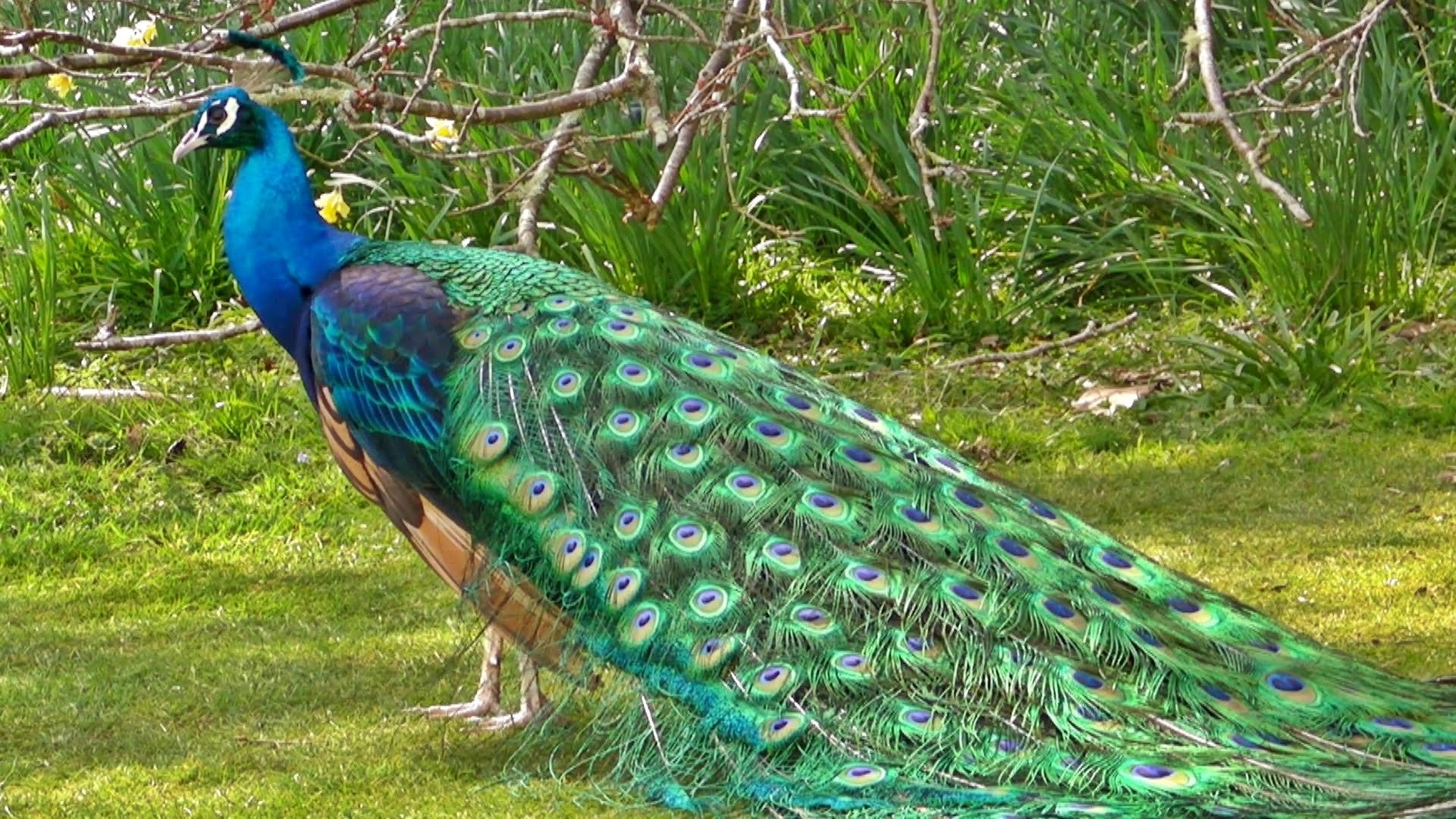 40Самая тяжелая летающая птица
Африканская большая дрофа, обитающая в Африке. Ее вес доходит о 19 кг.
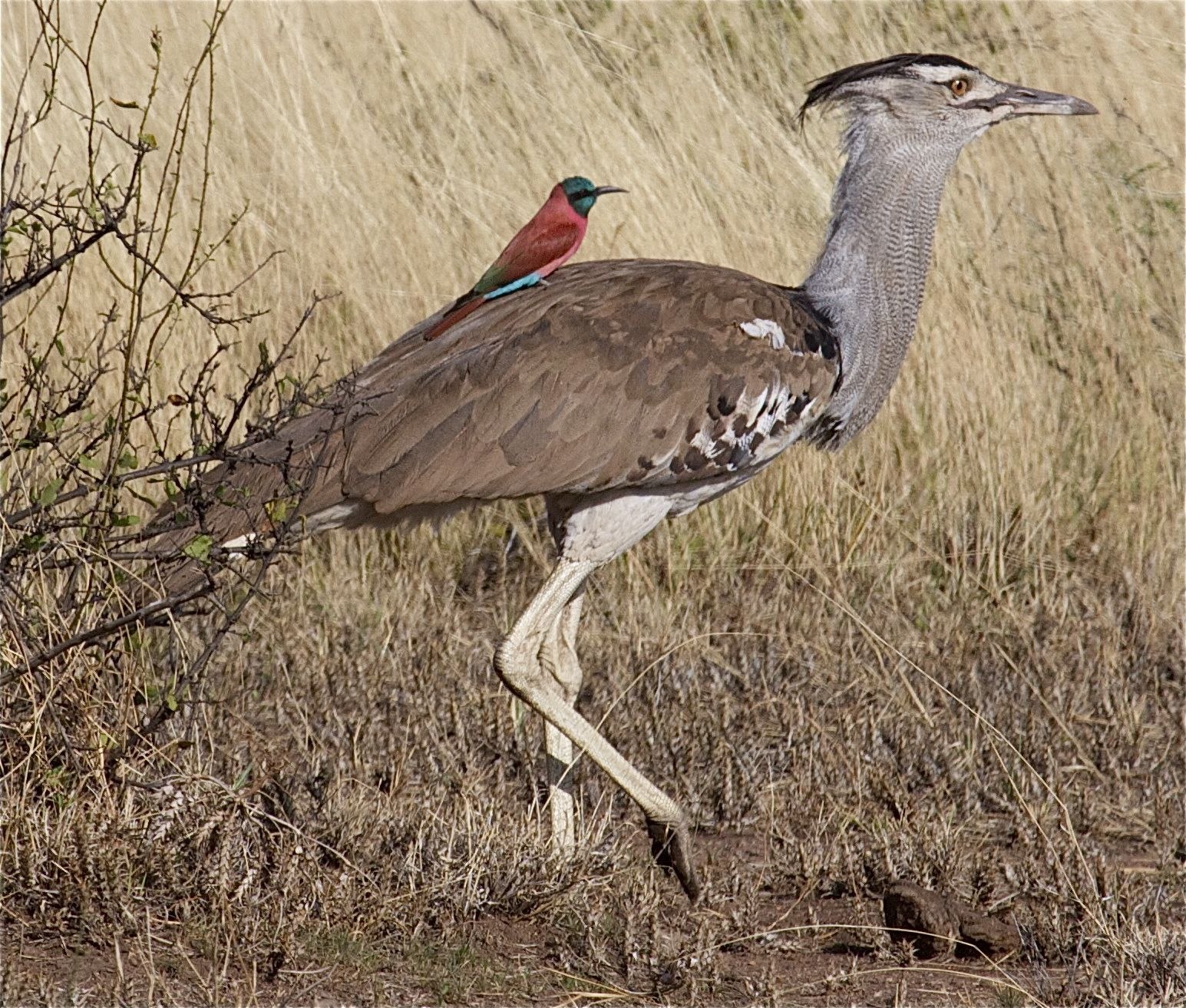 50Самая ядовитая птица
Питоуи. Яд содержится в ее коже.
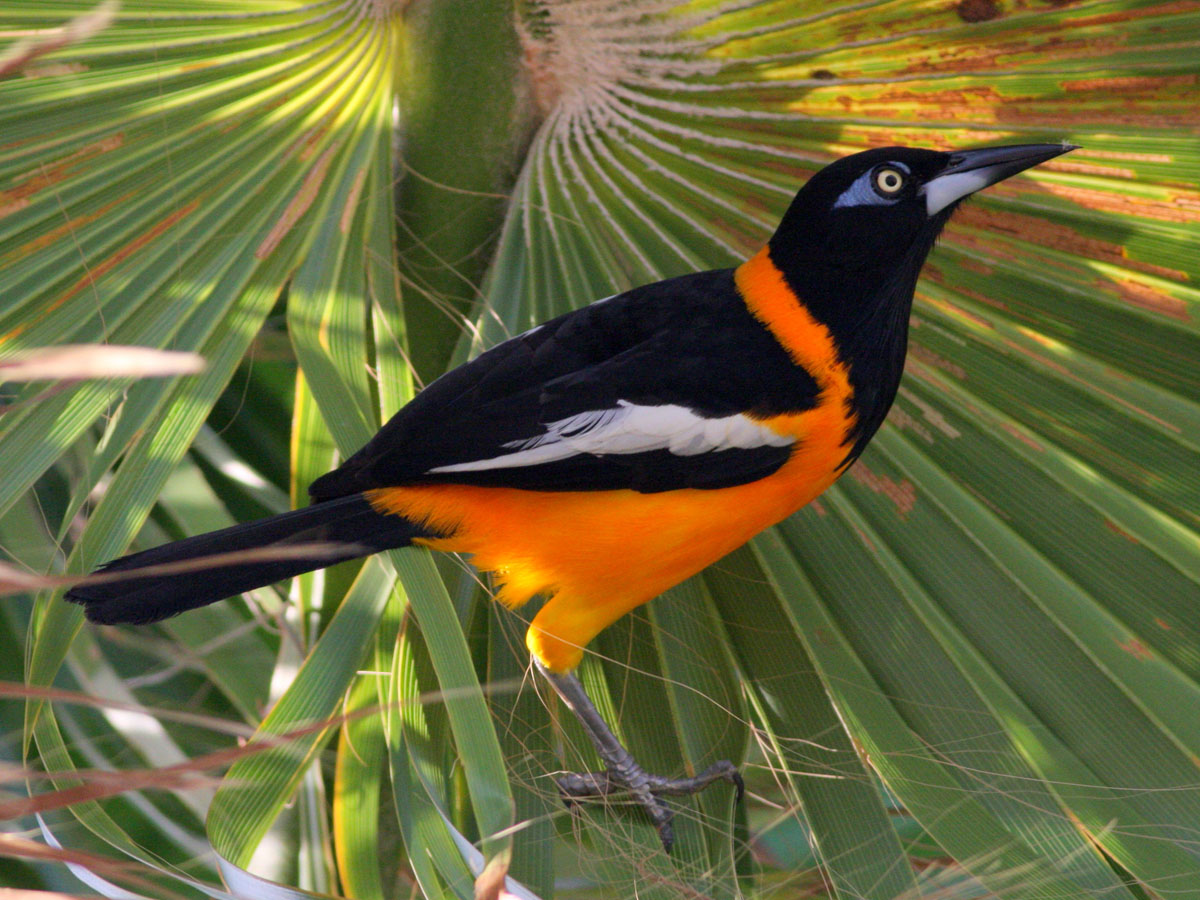 10Самое быстролетающее насекомое
Стрекоза. Развивает скорость до 90 км/час
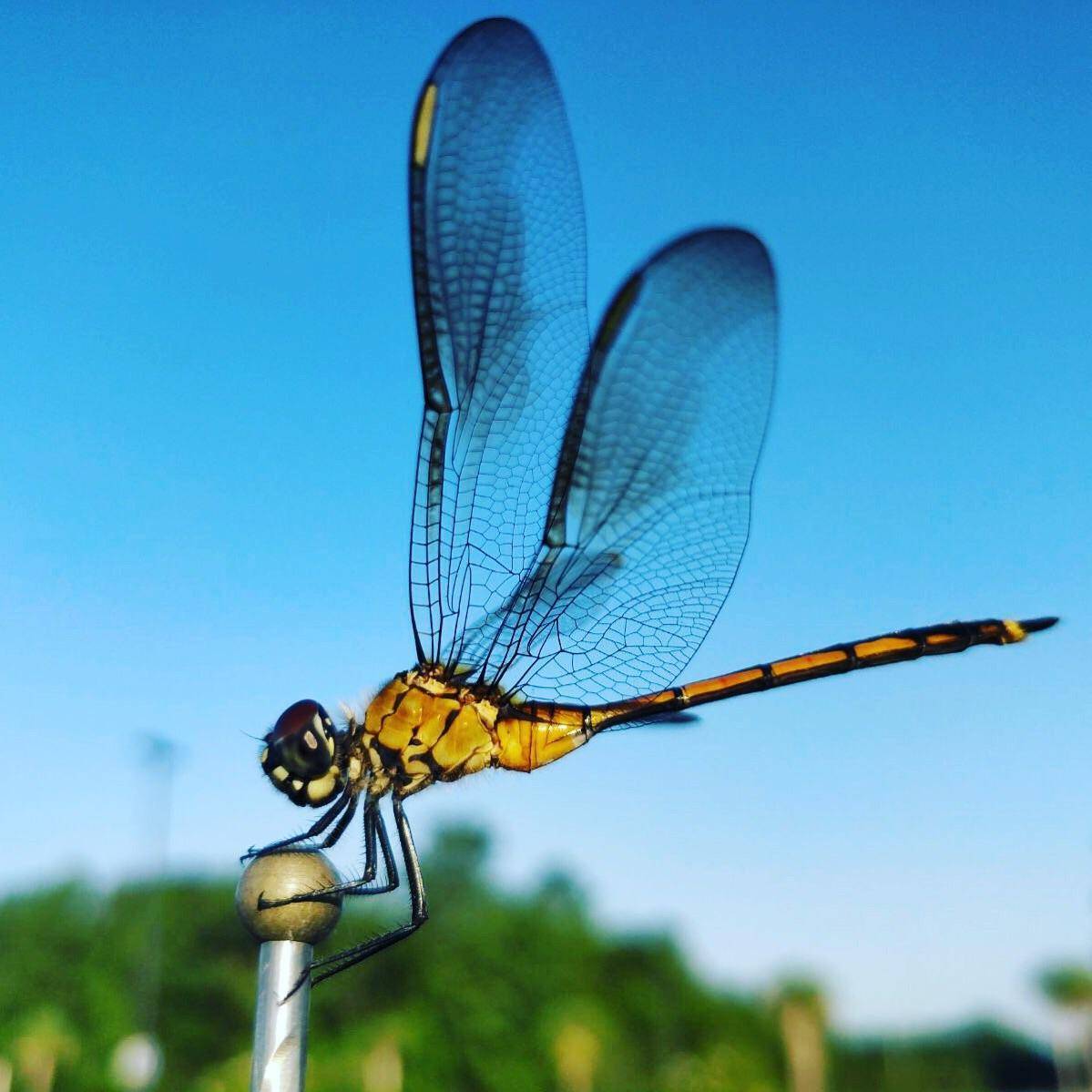 20Самая большая в мире бабочка
Совка агриппина
Размах ее крыльев 30 см. Обитает в Южной Америке.
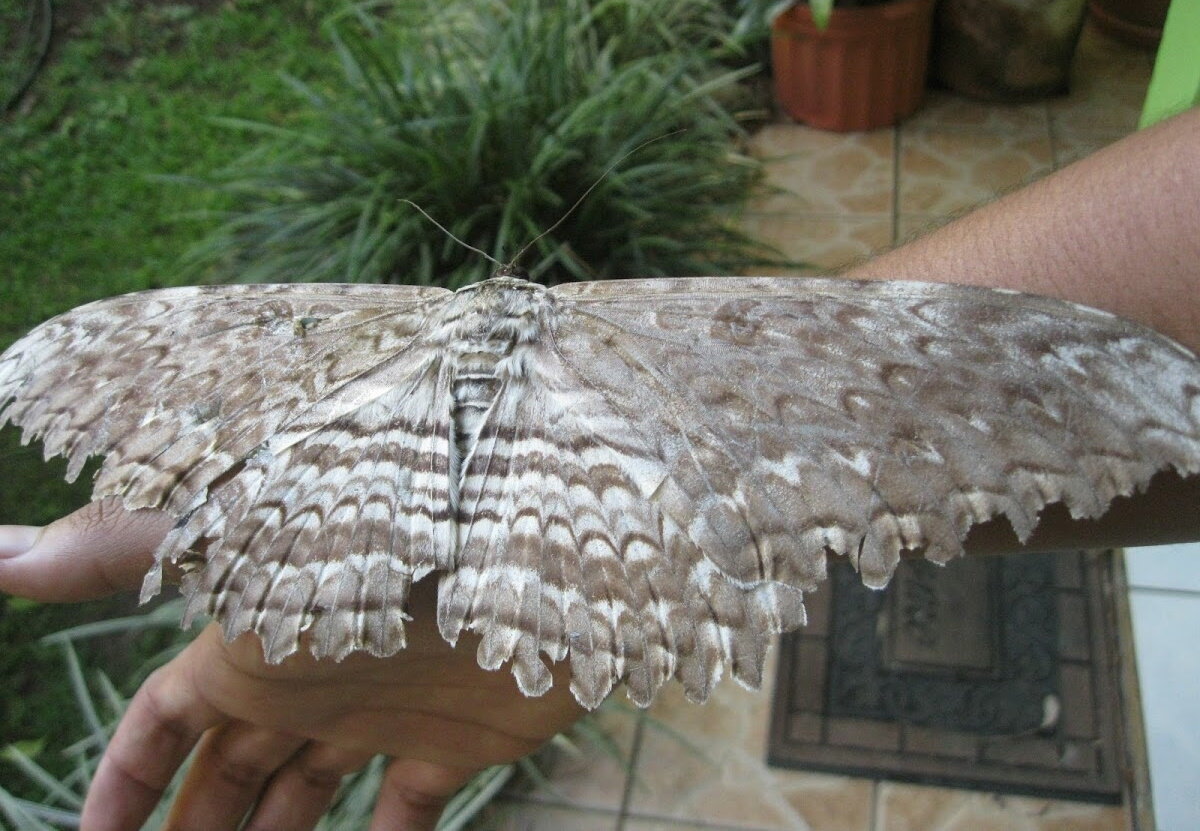 30Самый большой в мире жук
Дровосек-титан
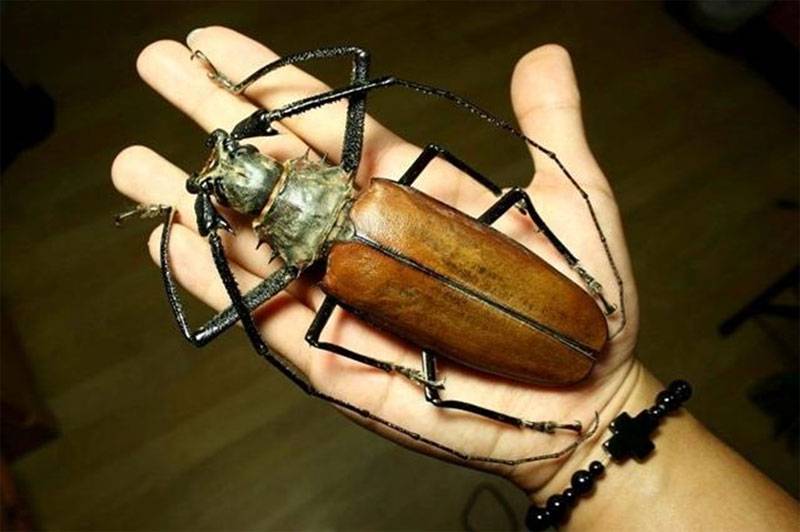 40Самое громкое насекомое
Гребляк. Гребляк, имея длину всего 2 мм, способен создавать шум в 99,2 дБ. Это можно сравнить с сидением в первом ряду перед оркестром или со звуком отбойного молотка на расстоянии 50 футов.
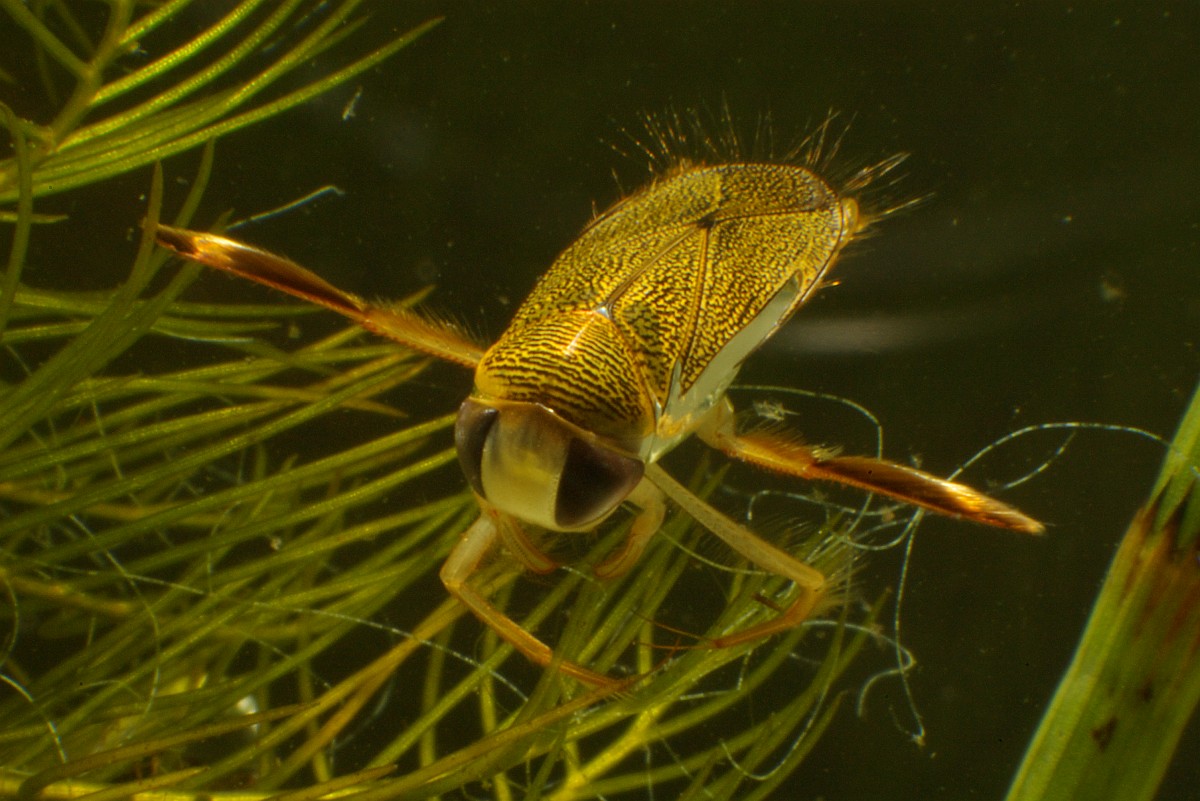 50Самые сильные в мире насекомых
Скарабеи, или жук-навозник
Сам по себе он небольшой, размер не превышает 6−7 см, но при этом он способен поднять вес, который в 1141 раз превосходит его собственный!
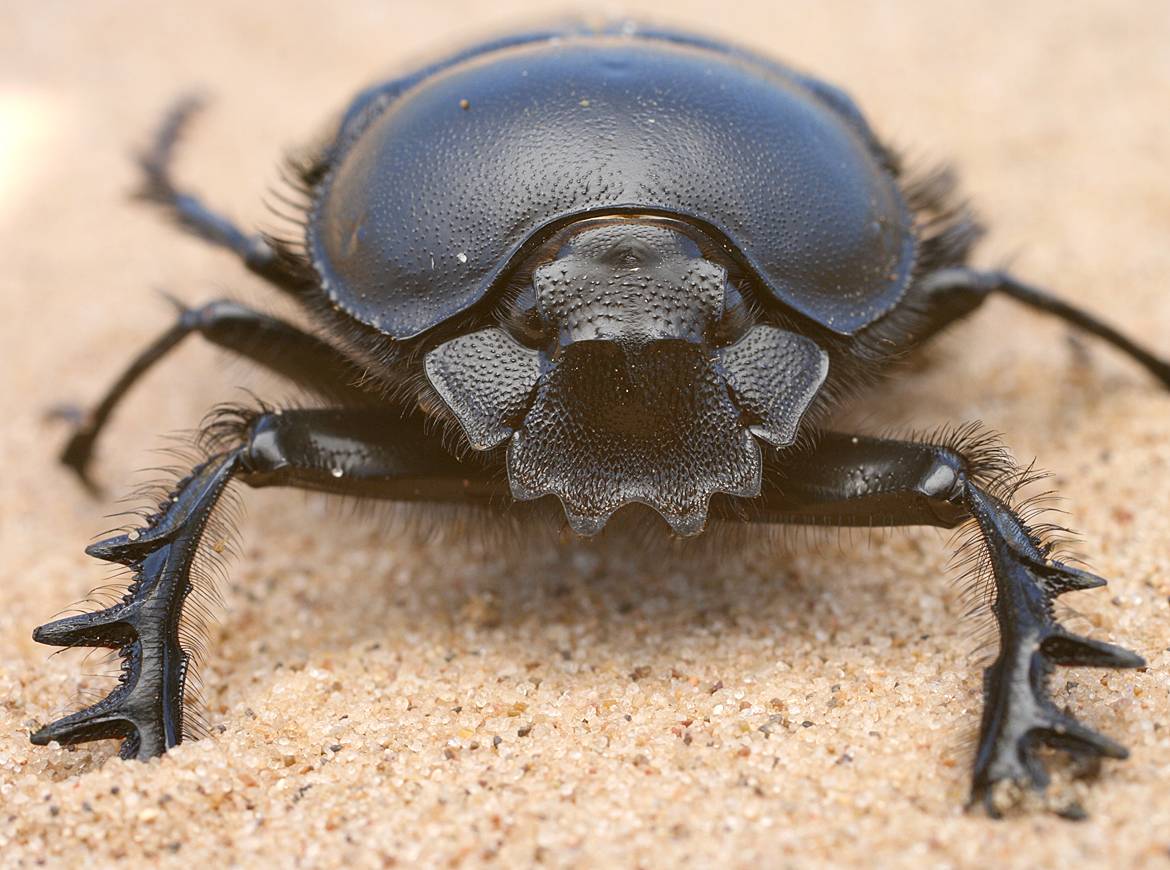 10Самая тяжелая змея
Анаконда
Средняя длина обыкновенной анаконды (Eunectesmurinus), обитающей в тропическом поясе Южной Америки. Самка, застреленная примерно в 1960 г., не была взвешена. Длина змеи достигала 8,45 м, обхват тела - 1 1 1 см, с учетом этих размеров ее массу оценили примерно в 227 кг.
20Самая большая рептилия
Гребнистый крокодил
Есть 4 экземпляра длиной более 6 м. Длина самого крупного из них превышает 7 м.
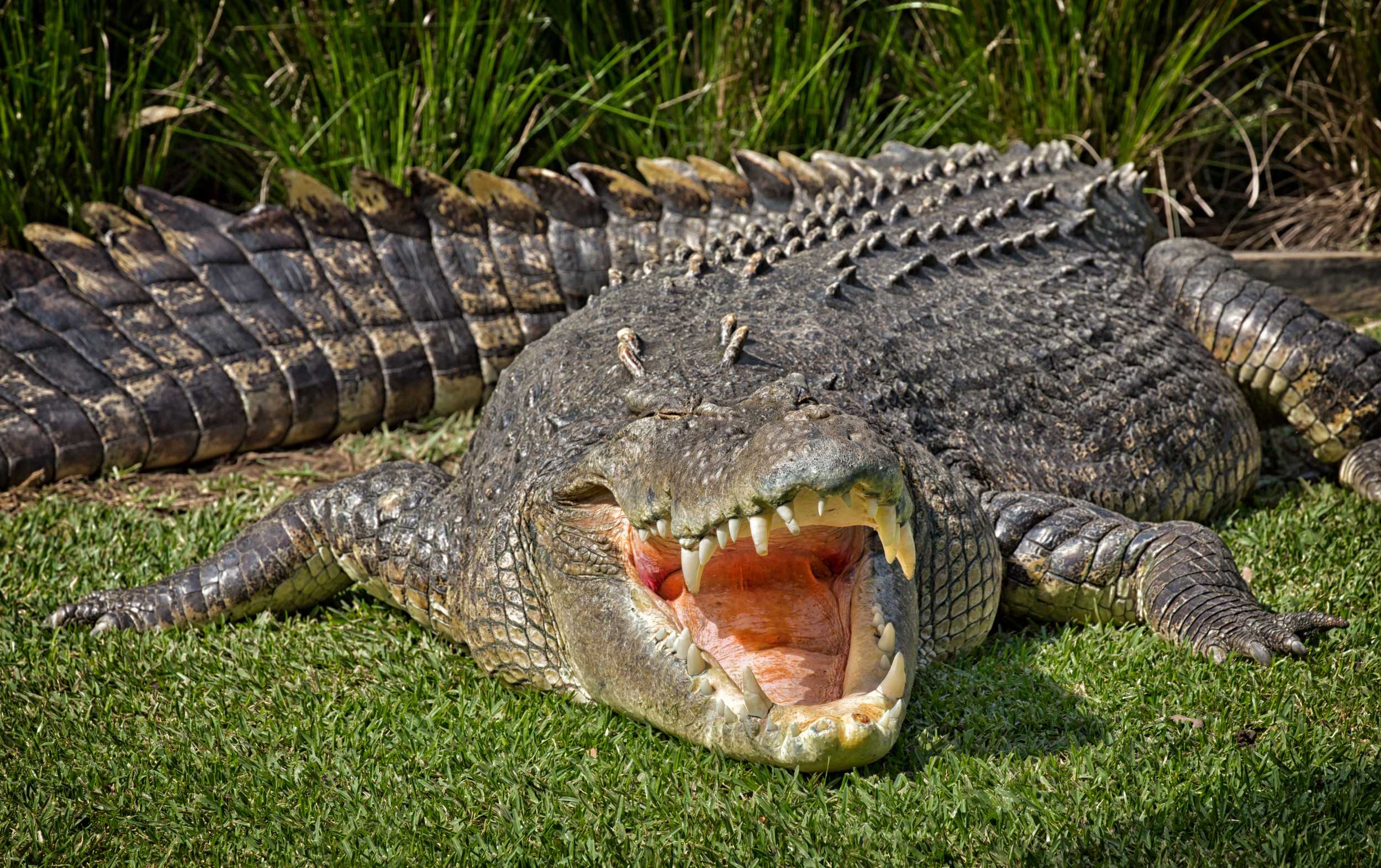 30Самая большая сухопутная черепаха
Слоновая черепаха Самый крупный живой экземпляр слоновой черепахи (Geochetone elephantopus elephantopus), названной Голиафом, находится в заповеднике в Сейснере, шт. Флорида, США, с 1960 г. Ее длина составляет 135,5 см, ширина 102 см, высота 68,5 см, а вес 385 кг.
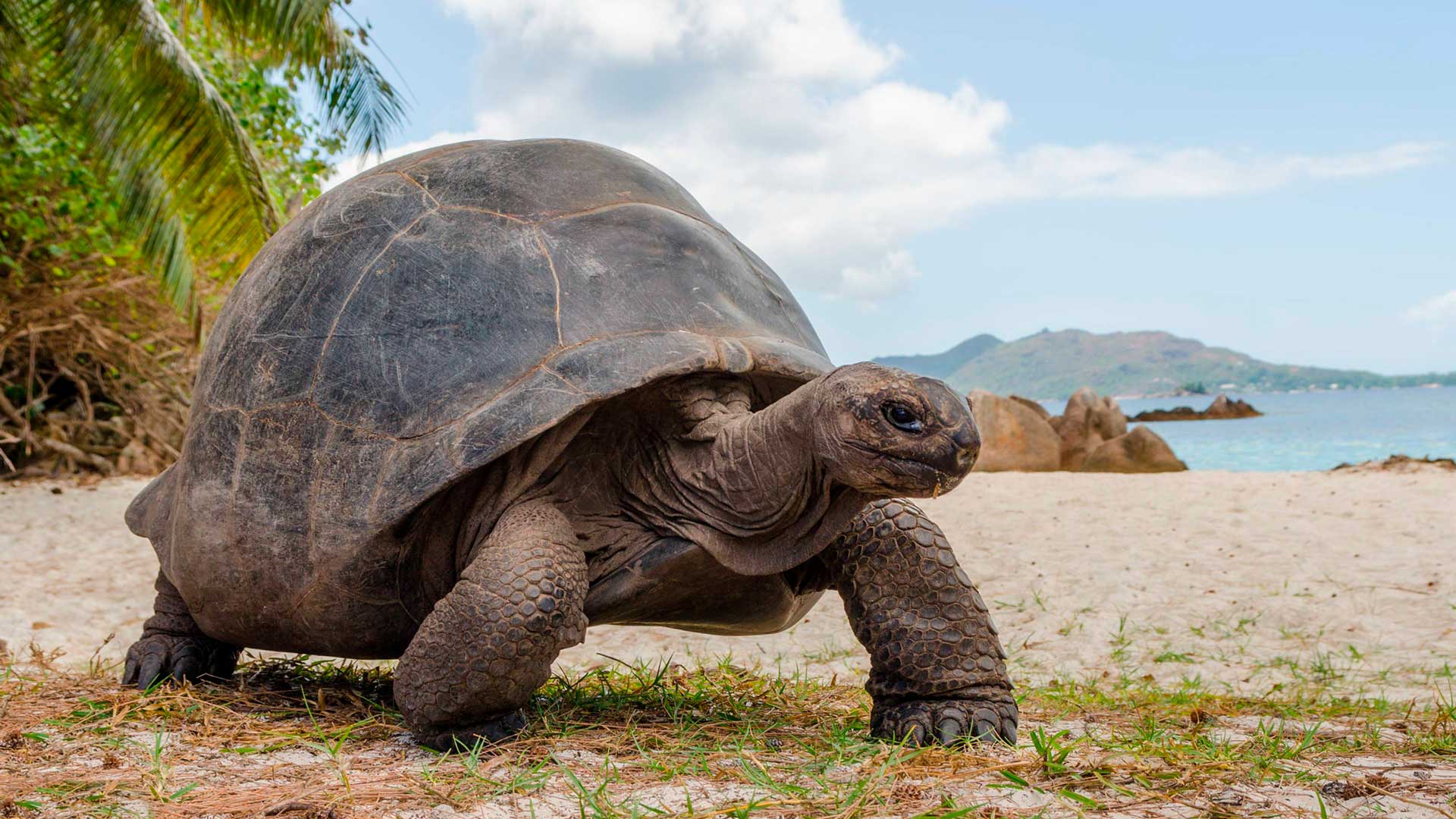 40Самая короткая ядовитая змея
Африканская гадюка в Намибии является самой короткой ядовитой змеей. Средняя длина взрослой змеи — 20 сантиметров.
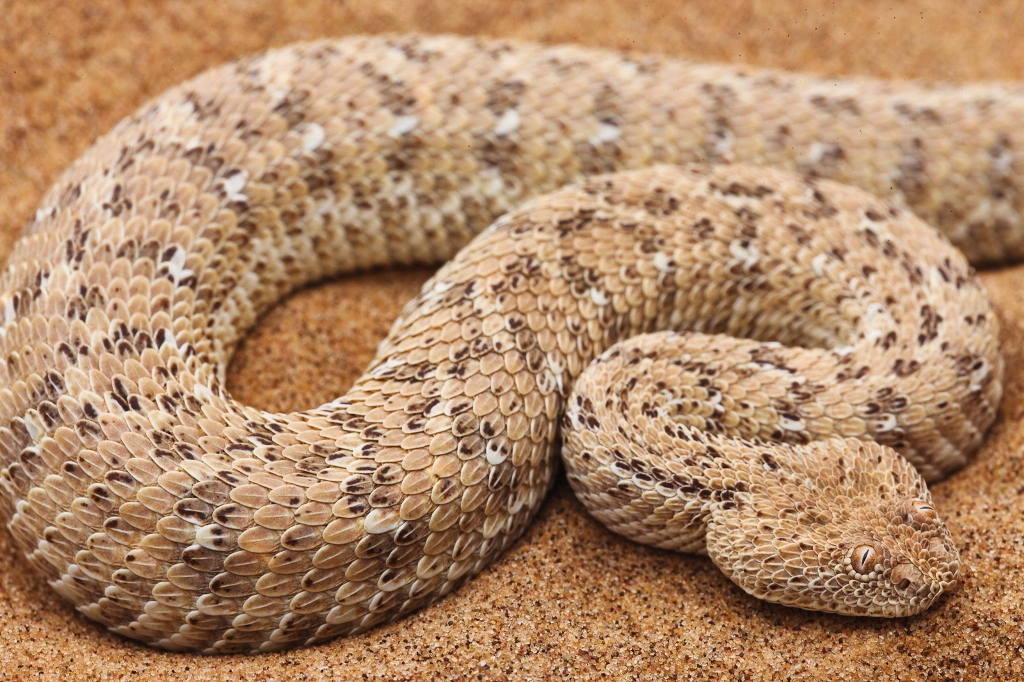 50Самая древняя рептилия
Самой древней считается ящерица туатара. Она принадлежит к роду Клювоголовых (все остальные его виды вымерли). Другое распространенное название данной рептилии – гаттерия. Самому старому экземпляру 111 лет, и сегодня он живет в южной части острова Новая Зеландия.
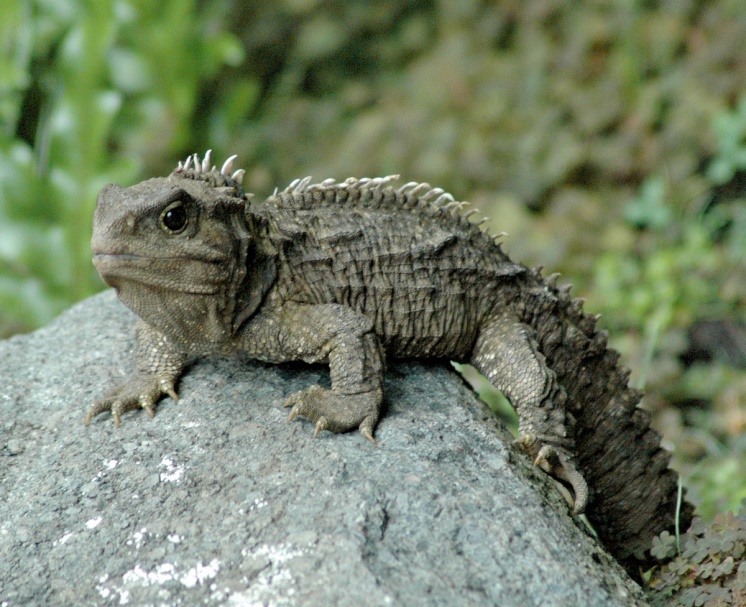 10Самая длинная морская водоросль
Бурая водоросль, длина которой достигает 200 м, обитает у тихоокеанского побережья Америки. Ее псевдостебель прикреплен к морскому дну на глубине от 2 до 40 м. На поверхности же плавают плоские образования, напоминающие подвижные листья. Нередко эти водоросли образуют целые плавучие острова.
20Лист на котором можно плавать
Виктория амазонская. Окружность листа кувшинки может достигать два метра, нижняя его поверхность покрыта шипами — специально для того, чтобы рыбы не наделали дыр и лист не утонул. В бортиках есть специальные отверстия, чтобы дождевая вода уходила из чаши и кувшинка все время оставалась на плаву. Огромный лист укреплен полыми ребрами, что позволяет ему держать на себе вес до 80 килограммов.
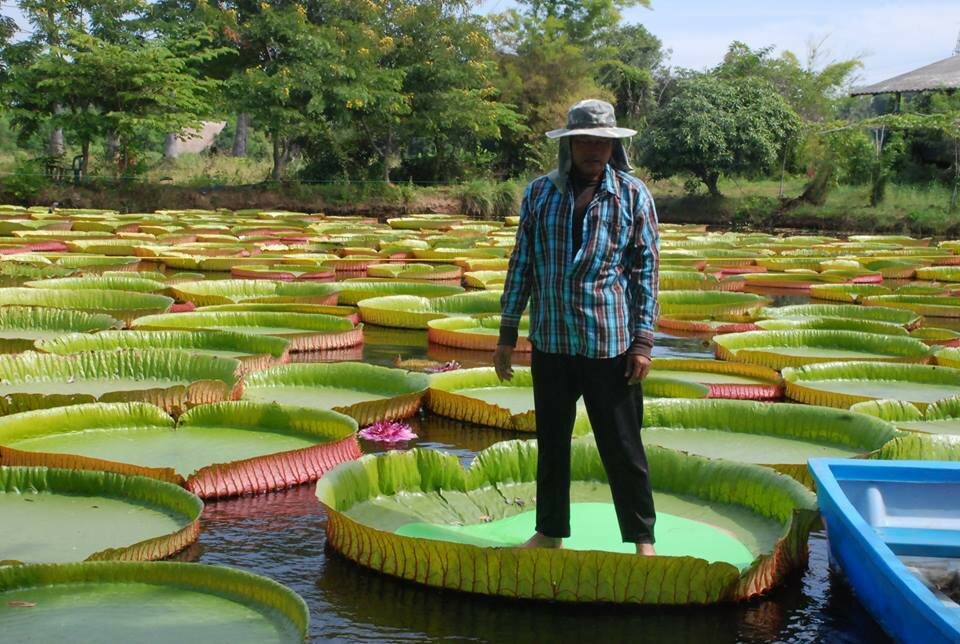 30Самое древнее растение на планете
Гинкго Билоба
Окаменелые останки листьев узнаваемой формы нашли в породах, которым более 200 млн лет.
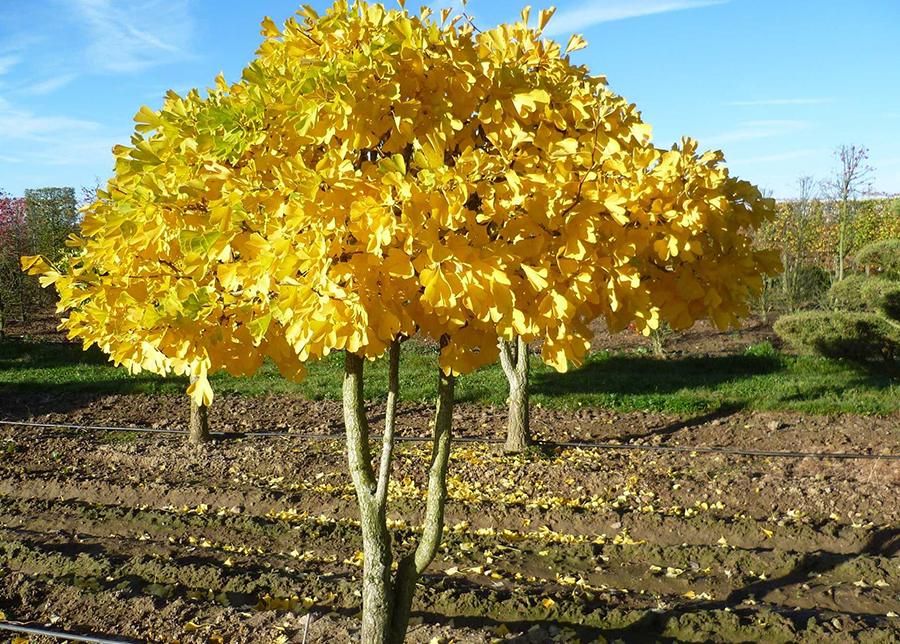 40Самая выносливая среди птиц
Полярная крачка
Это единственная птица, которая каждый сезон перелетает из Арктики в Антарктику, преодолевая расстояние в 70 тыс. км! Отдельные особи и вовсе способны преодолевать более 80 тыс. км в год.
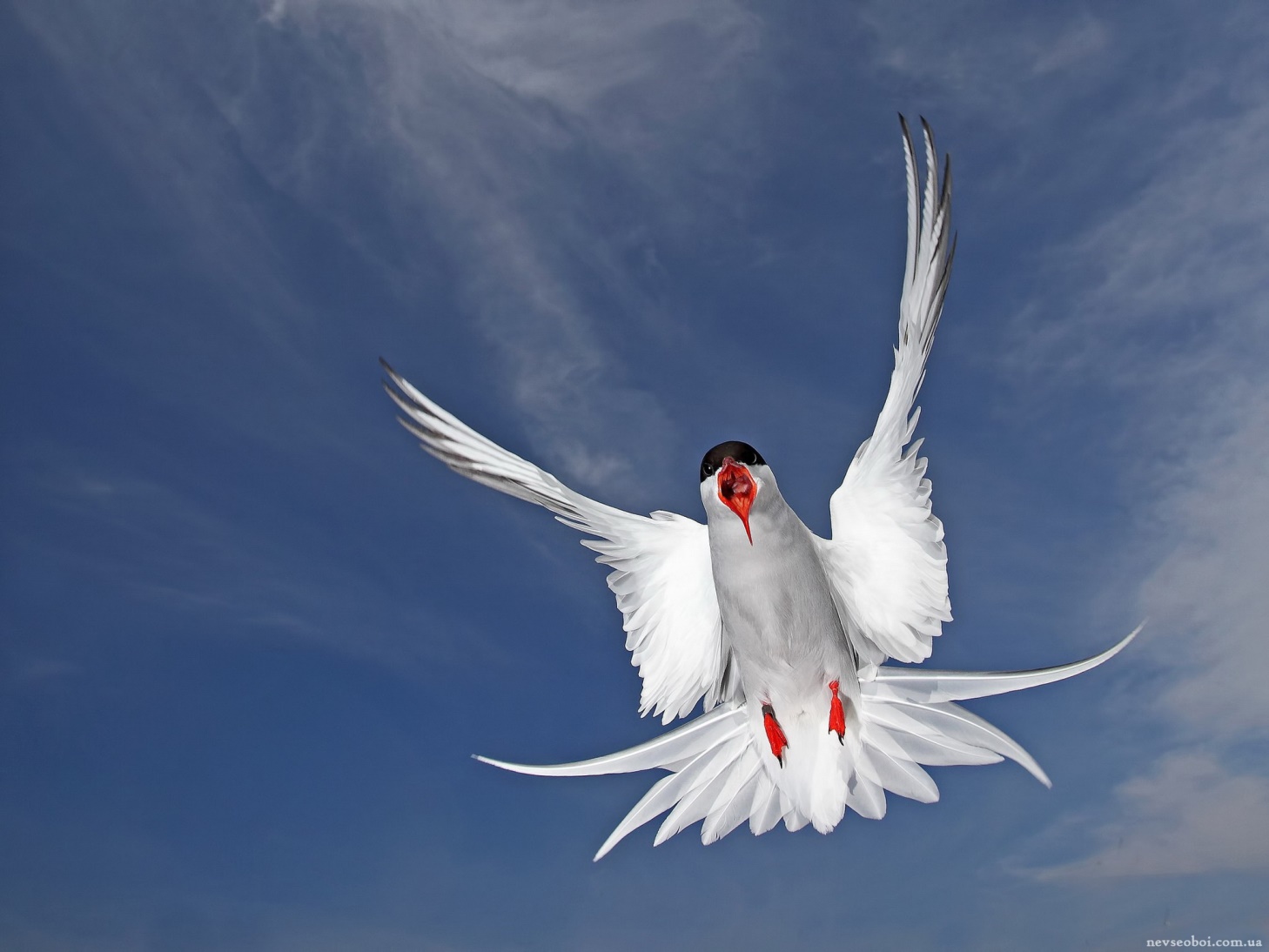 50Самое сильное животное
Муравей сильнее слона, ибо поднимает предметы в 20, а то и в 50 раз тяжелее себя. Но тяжелоатлетические достижения муравьев меркнут перед рекордами, установленными миниатюрными панцирными клещами, живущими в каждом саду. Они ворочают предметы более чем в 1000 раз, превышающие их массу.
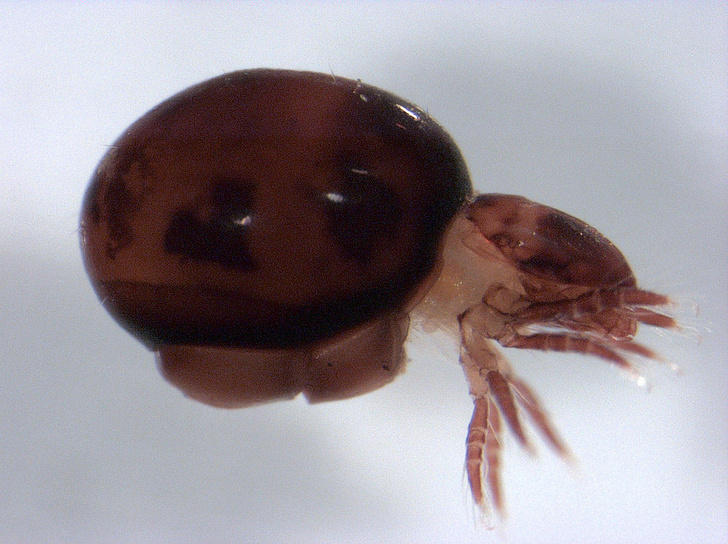